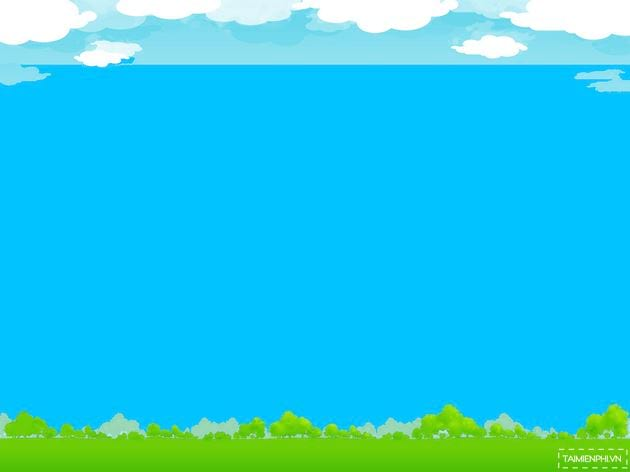 PHÒNG GIÁO DỤC & ĐÀO TẠO THỊ XÃ KINH MÔN
TRƯỜNG TH BẠCH ĐẰNG
NHIỆT LI ỆT CHÀO MỪNG QUÝ THẦY, CÔ GIÁO VÀ CÁC EM VỀ DỰ GIỜ
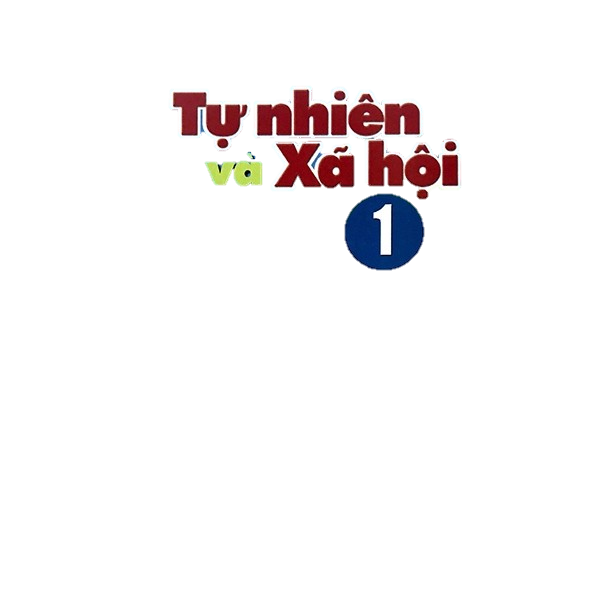 GIÁO VIÊN: PHẠM THỊ NGỌC ANH
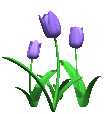 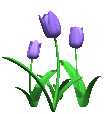 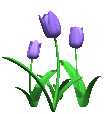 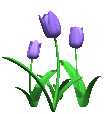 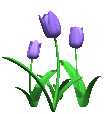 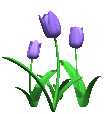 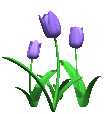 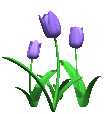 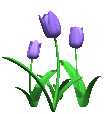 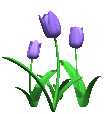 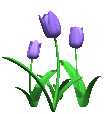 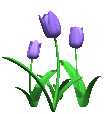 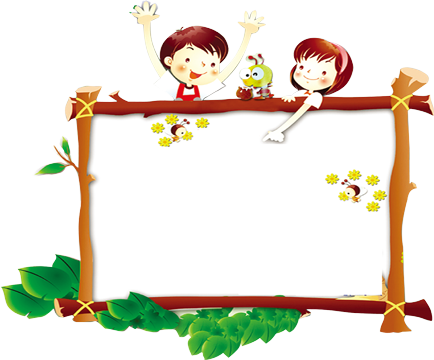 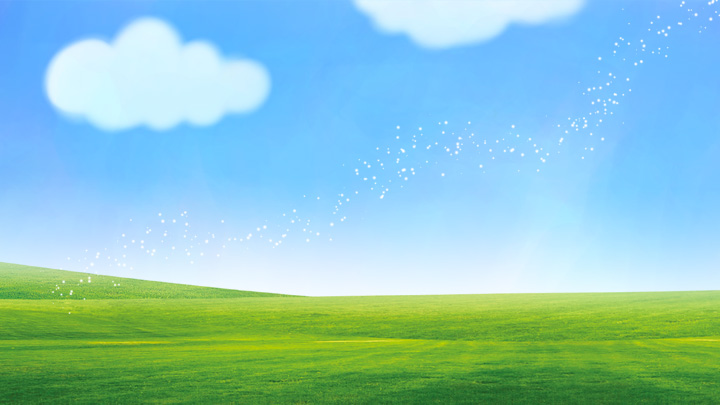 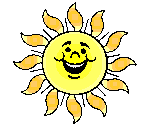 Trò chơi
 Đoán tên con vật
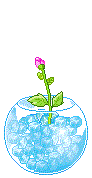 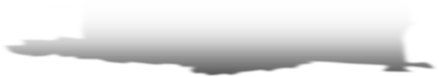 [Speaker Notes: - Trước khi vào tiết học học hôm nay cô và con cùng khởi động bằng trò chơi:  Đoán tên con vật]
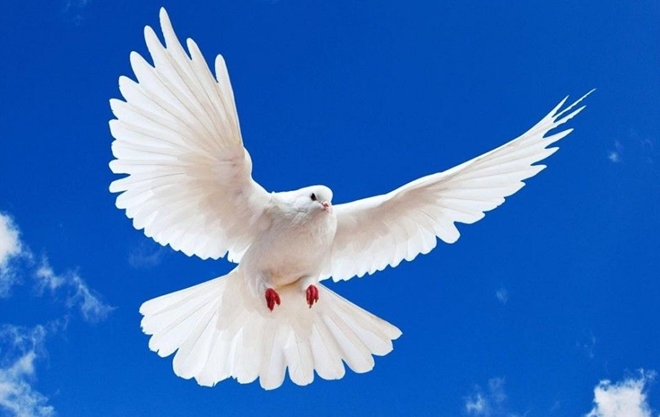 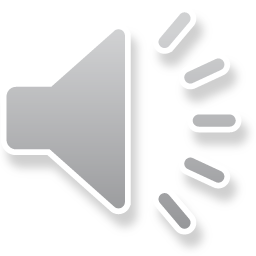 [Speaker Notes: Nghe đoạn nhạc và đoán tên con vật có trong bài hát]
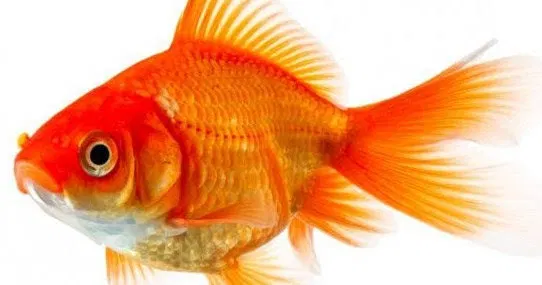 Nhởn nhơ bơi lội lượn vòng
Đuôi mềm như dải lụa hồng xòe ra.
                     (Là con gì ?)
[Speaker Notes: Con vật trong câu đố là con gì ?]
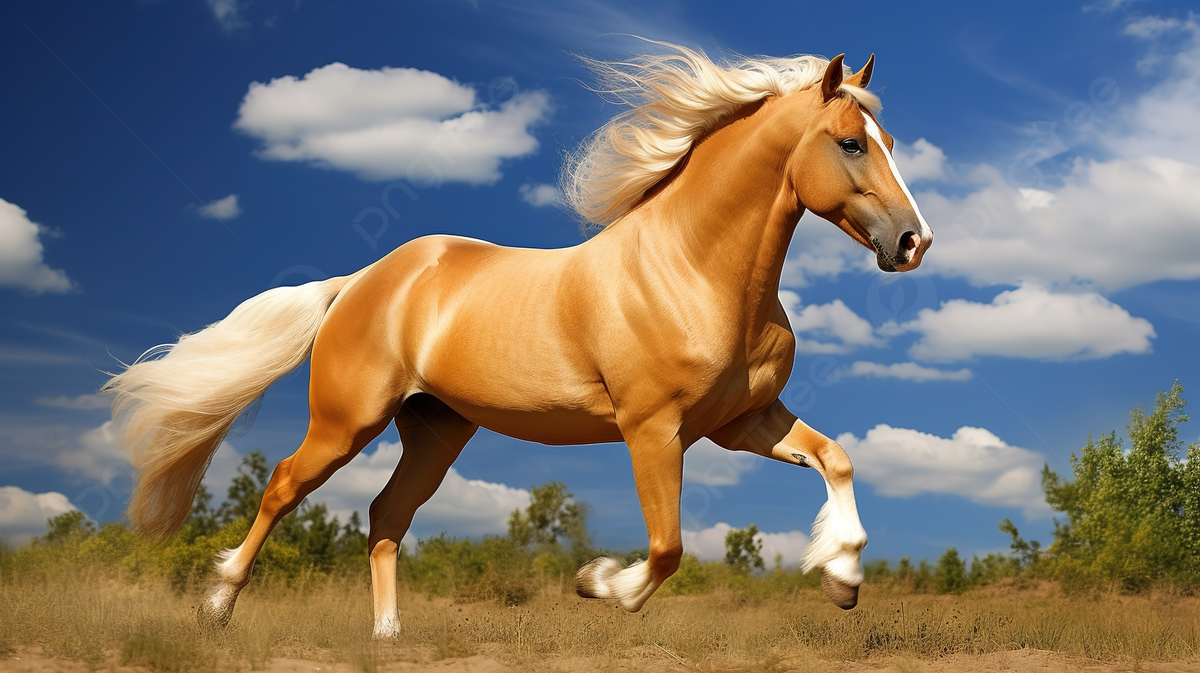 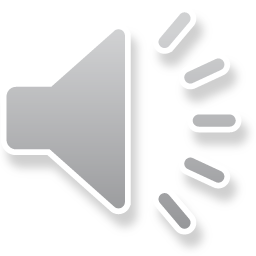 [Speaker Notes: Nghe âm thanh và cho cô biết đây là con gì ?]
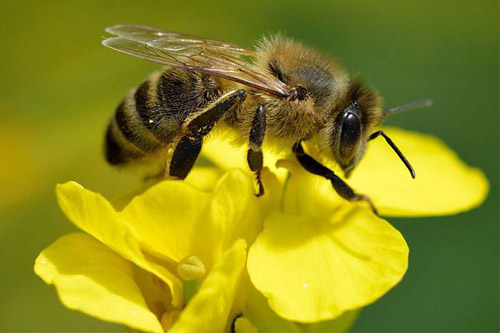 Con gì thích các loài hoa
Ở  đâu hoa nở dù xa cũng tìm
Cùng nhau cần mẫn ngày đêm
Làm ra mật ngọt lặng im tặng người
                    (Là con gì?)
Một số bộ phận bên ngoài của con vật.
Con hãy nói tên các bộ phận bên ngoài của con chim.
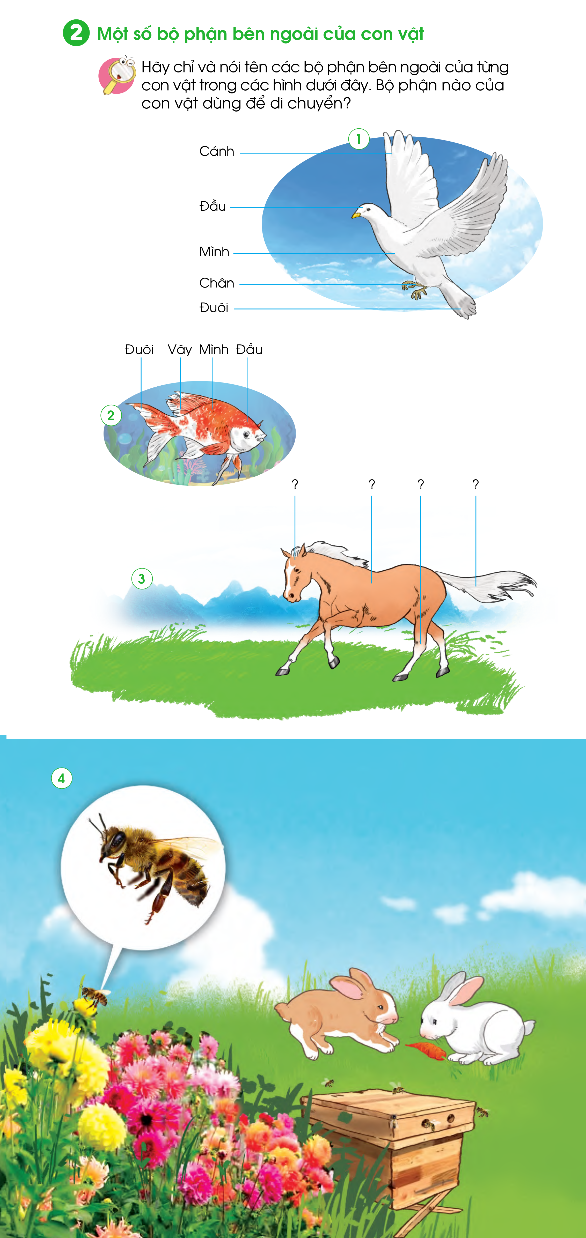 Cánh
Đầu
Mình
Chân
Đuôi
[Speaker Notes: Con chim bồ câu thường sống ở đâu ?
Nó di chuyển bằng bộ phận nào ?]
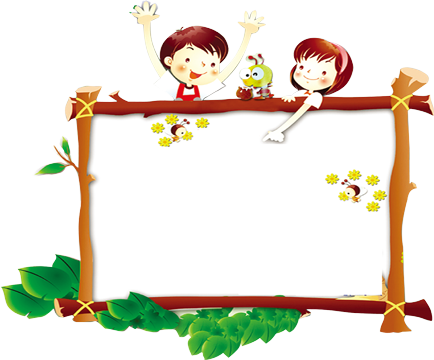 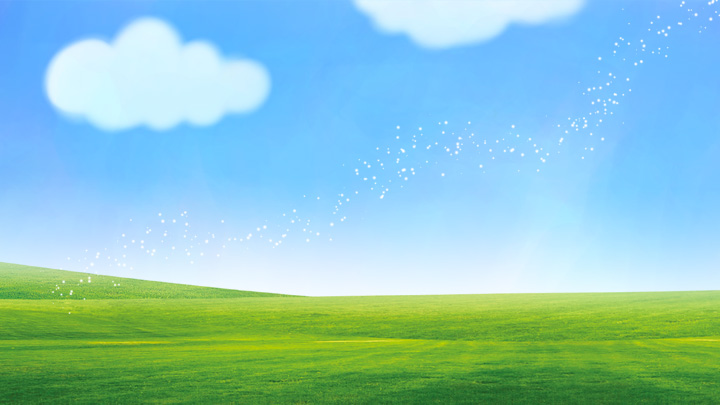 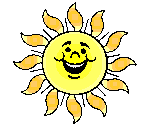 Trò chơi
 Gắn tên các 
bộ phận của con vật
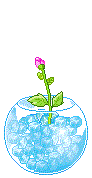 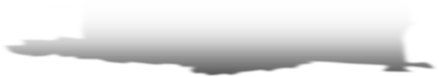 Mình
Đầu
Đuôi
vây
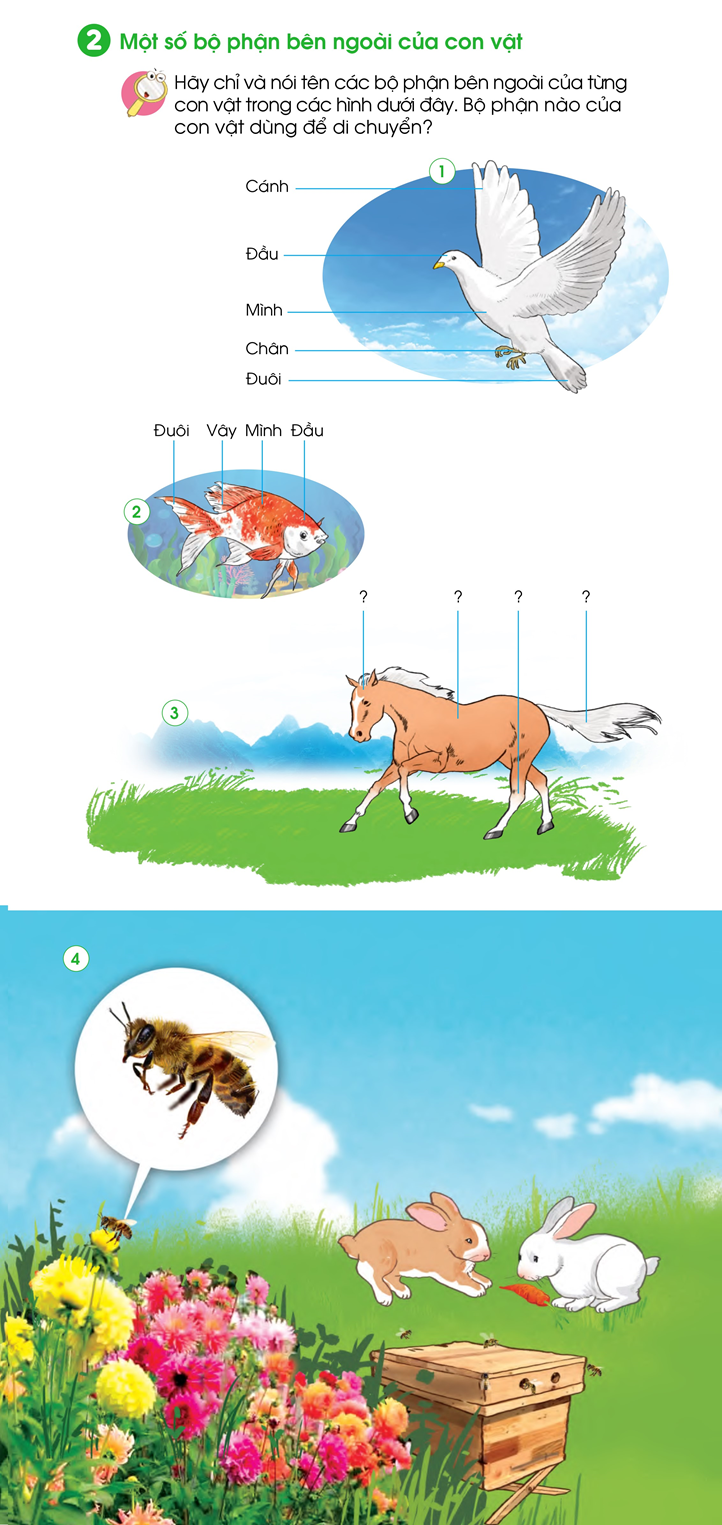 Đầu
Mình
Chân
Đuôi
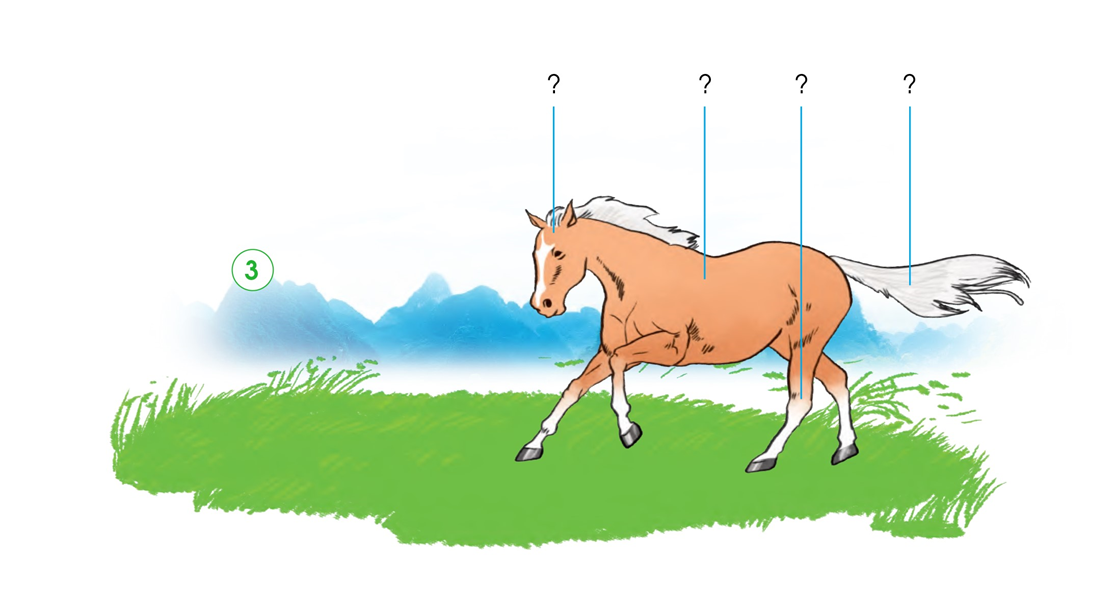 Cánh
Chân
Mình
Đầu
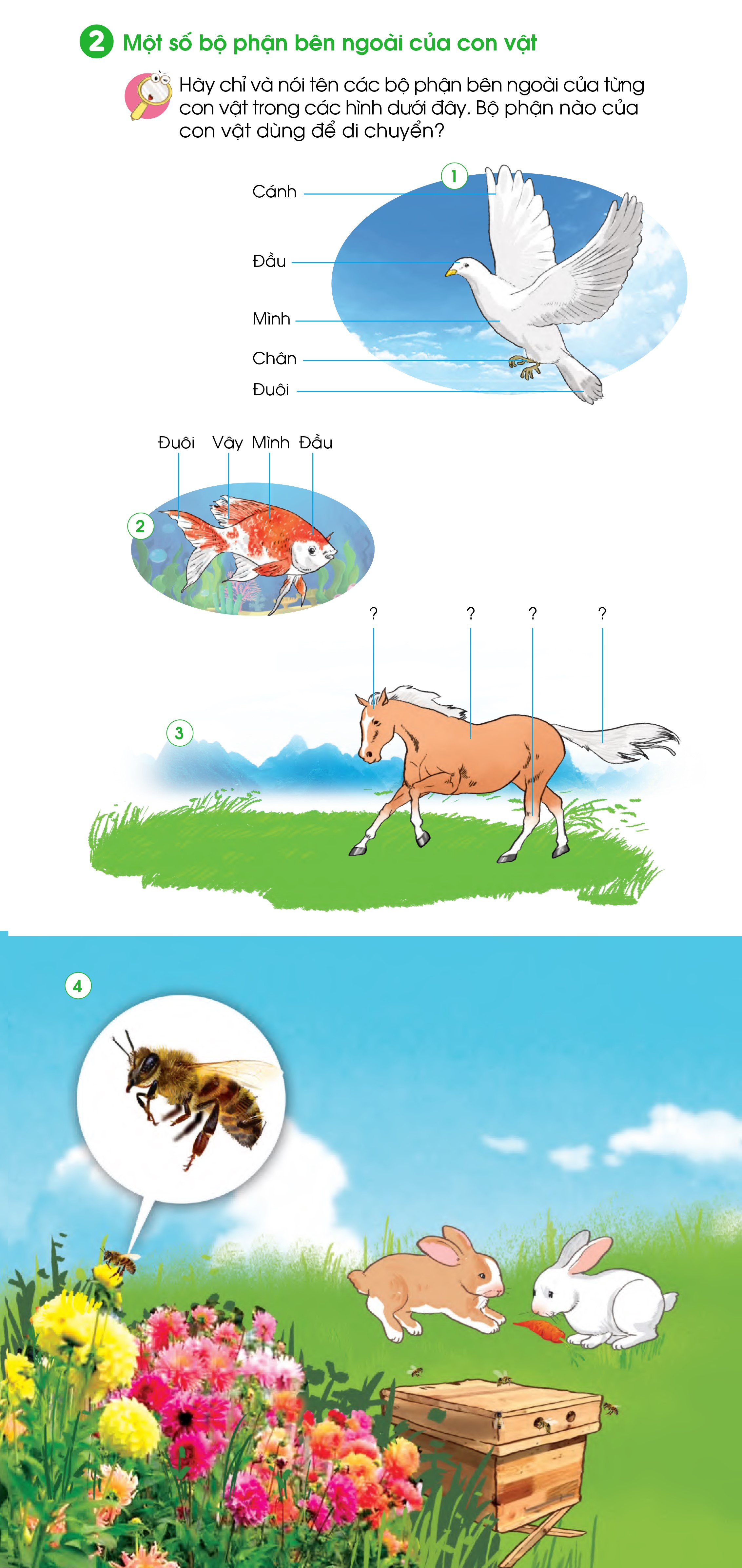 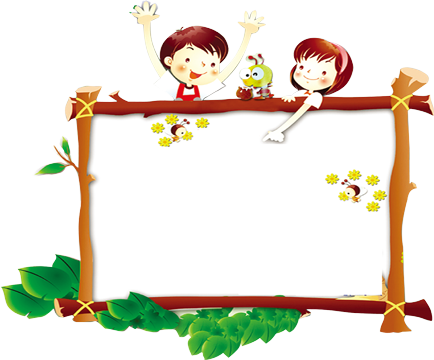 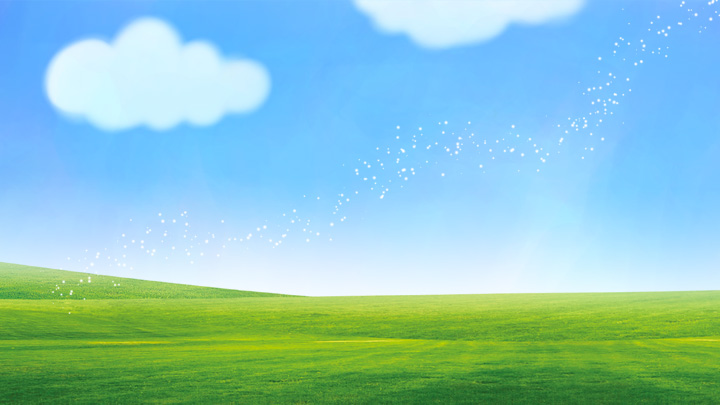 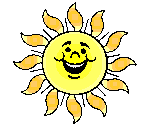 Vẽ tranh 
về các con vật
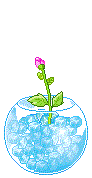 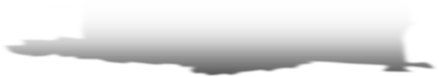 [Speaker Notes: Yêu cầu của trò chơi này là các con phải đoán được hình ảnh con vật mà bạn đang giấu trong tay là con gì.

Cách chơi: Các con sẽ chơi trong nhóm đôi. Một bạn đặt câu hỏi về đặc điểm của con vật (Ví dụ: Con vật di chuyển bằng gì? Nó có lợi hoặc có hại gì ? Con đó có cánh không ?)
Bạn kia dựa  vào hình đang có để trả lời.
Dựa vào câu trả lời của bạn con sẽ đoán được đó là con gì?
Chúng mình cùng chơi nhé!

1. HS lên đặt câu hỏi.

2. Bạn nào xung phong lên diễn tả lại hành động của một con vật sau để đố các bạn dưới lớp đoán xem đó là con gì? (con gà)
 
3. Bạn nào có câu đố về con vật để đố các bạn ? (ko có cô nêu)

Khi nghe các con đặt câu hỏi, diễn tả hành động các con vật. Cô thấy các con đã nắm được đặc điểm, phân biệt đc ích lợi, tác hại của mỗi con vật xung quanh chúng ta. Cô khen cả lớp mình.]
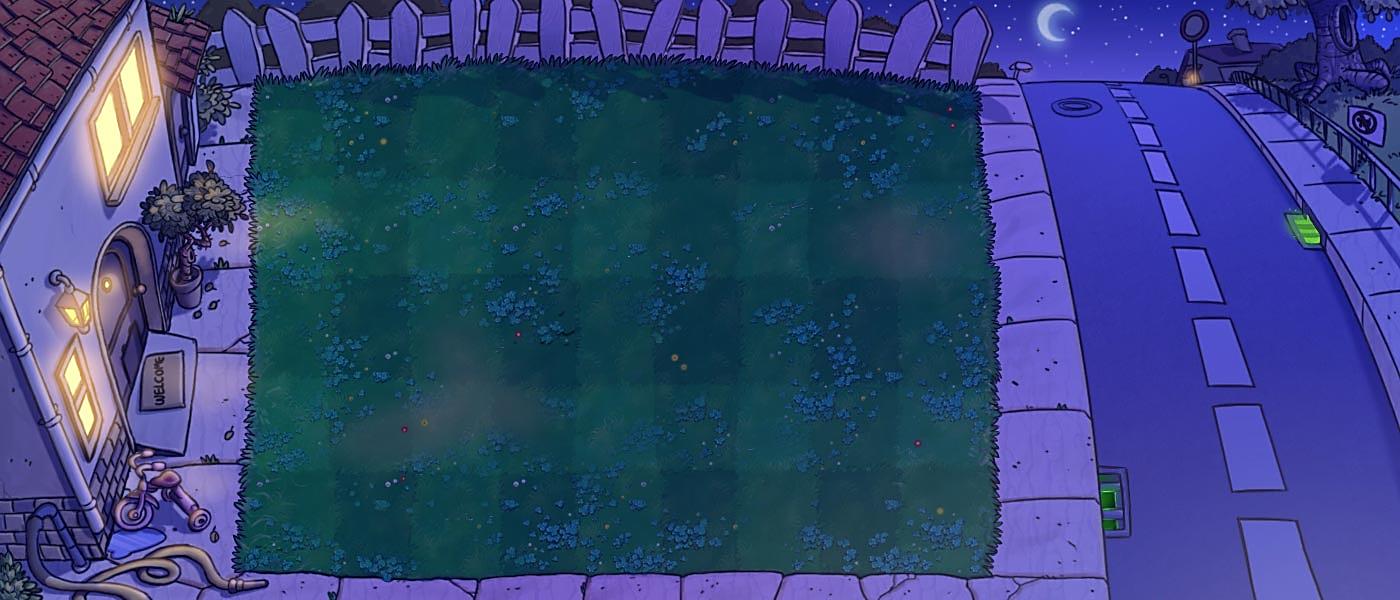 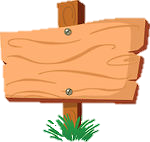 GIẢI CỨU
THÚ CƯNG
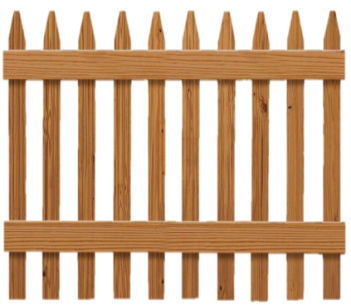 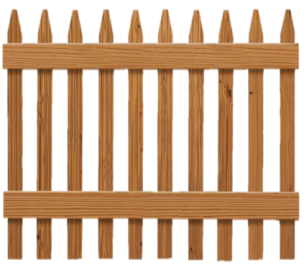 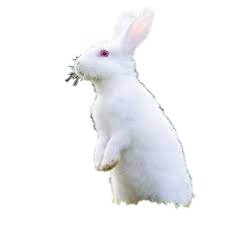 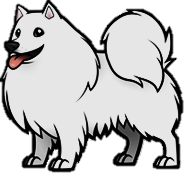 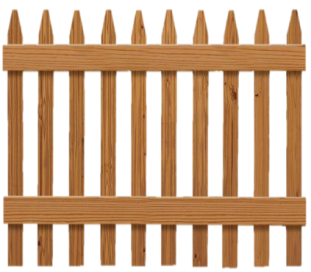 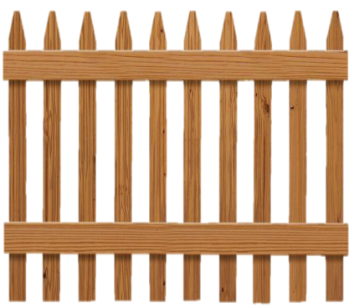 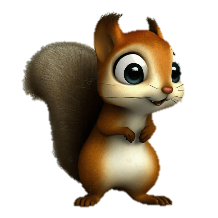 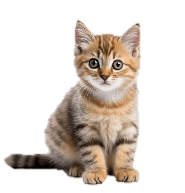 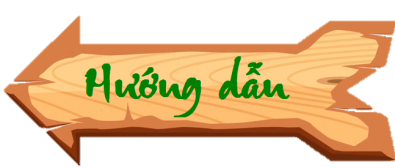 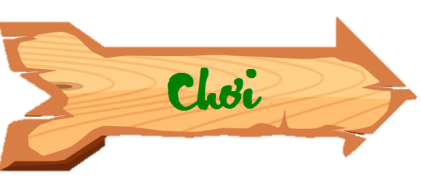 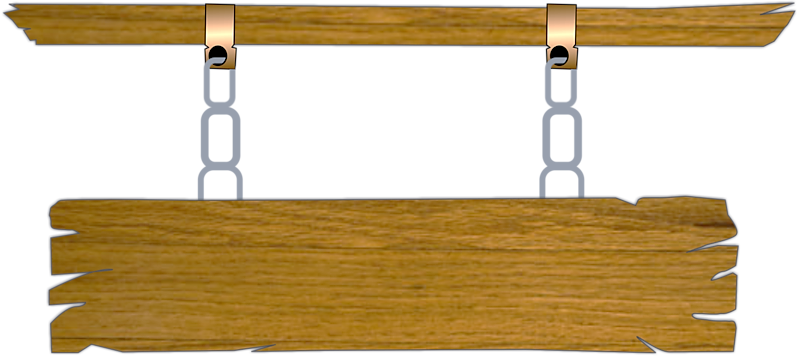 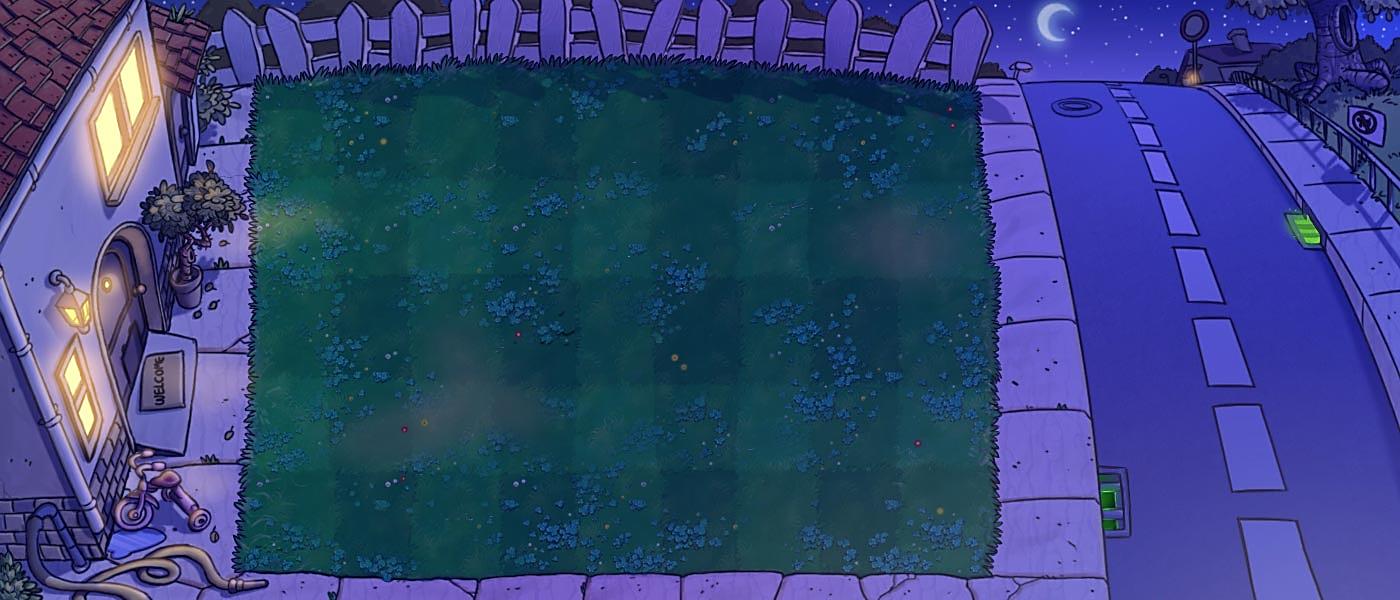 Các con vật thỏ, chó, sóc, mèo đã bị bắt cóc và bị nhốt trong những chiếc chuồng. Trong lúc kẻ xấu đang say ngủ, hãy cố gắng trả lời đúng 
các câu hỏi và giúp các con vật trốn thoát.
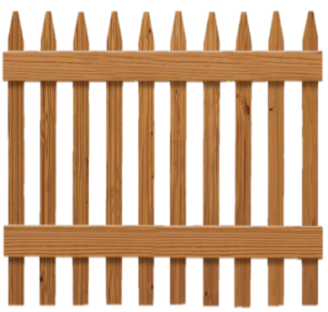 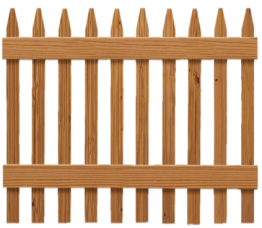 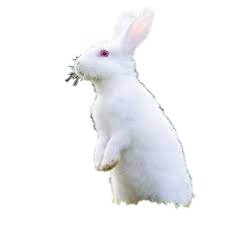 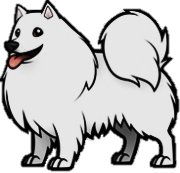 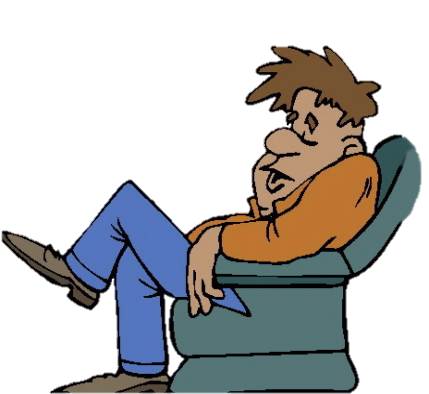 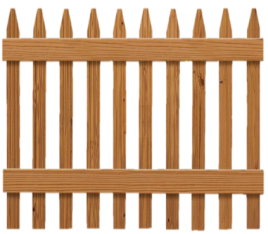 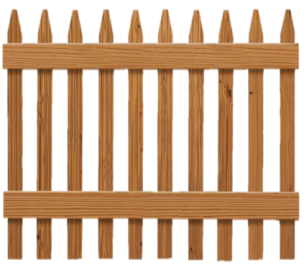 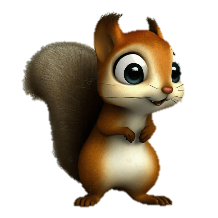 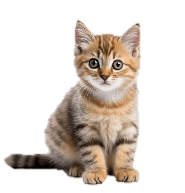 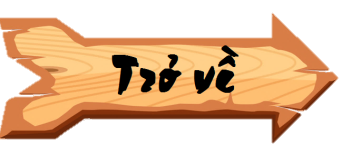 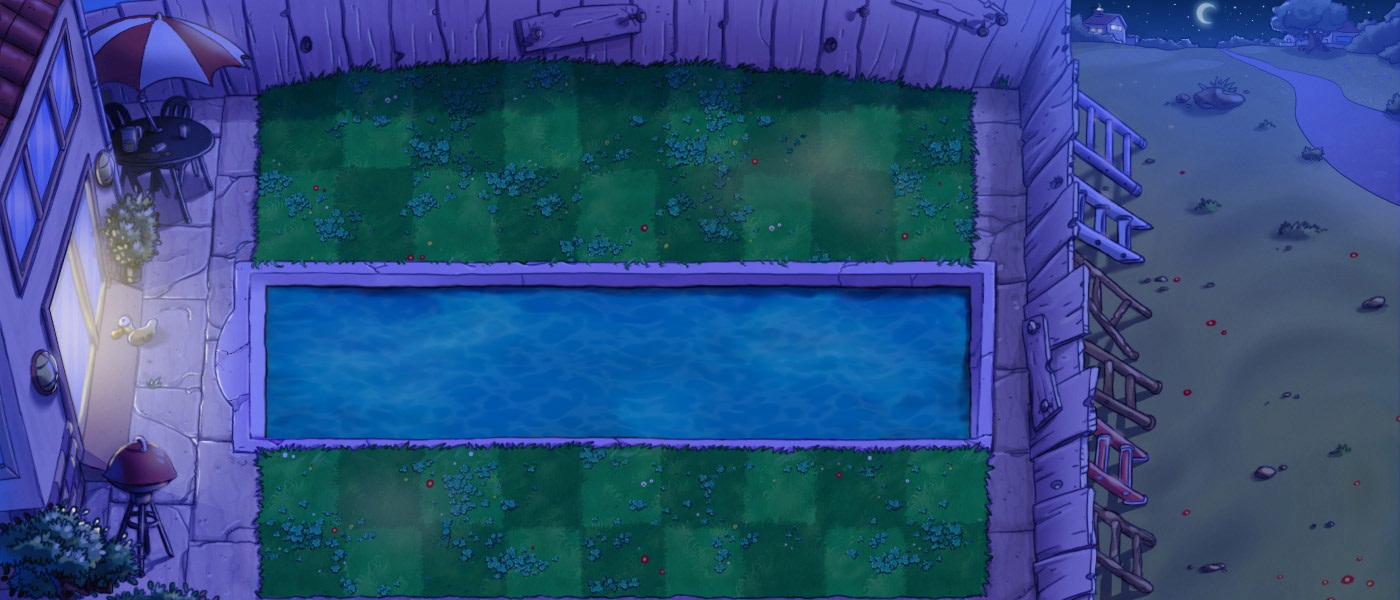 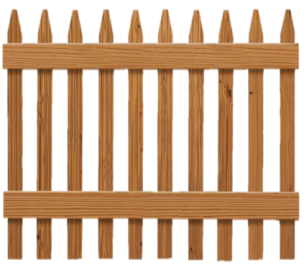 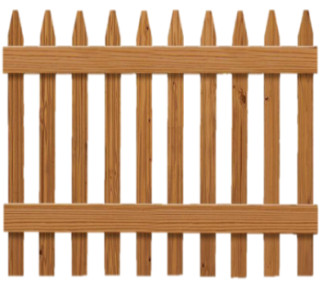 1
2
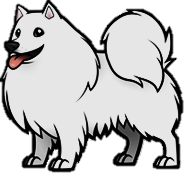 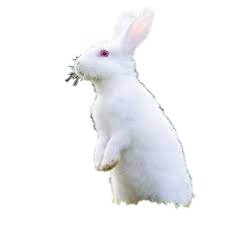 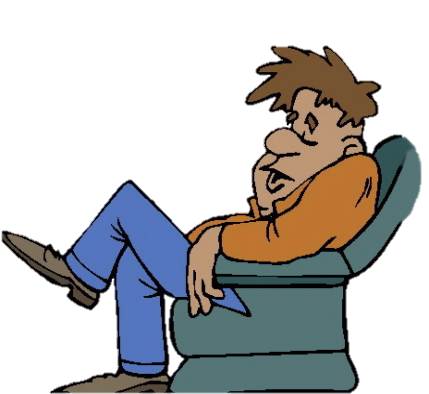 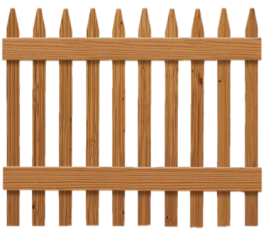 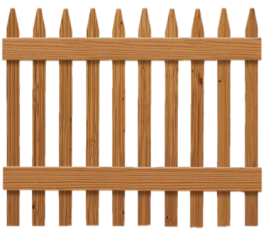 4
3
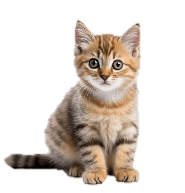 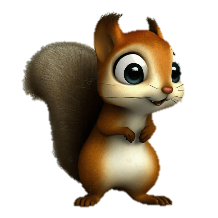 Bạn rất giỏi
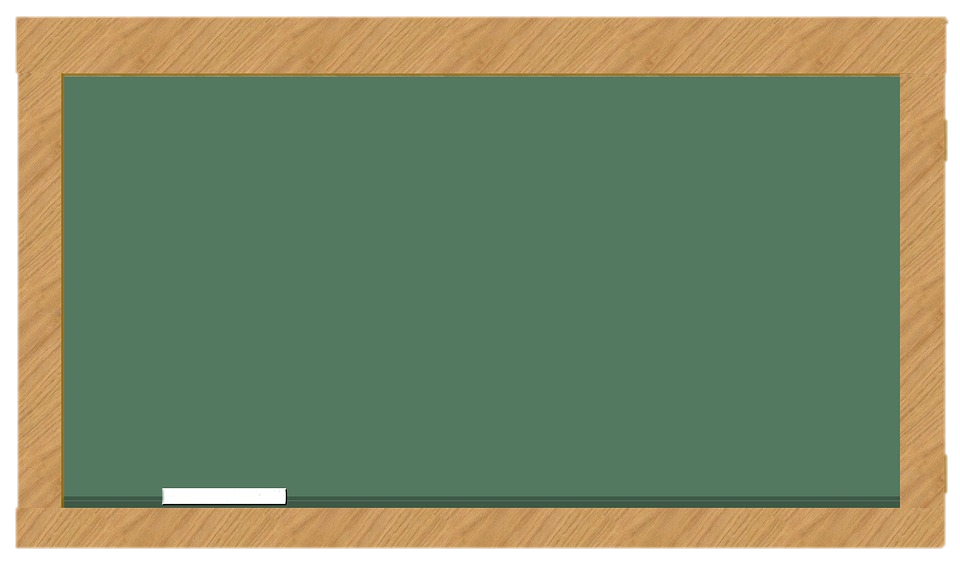 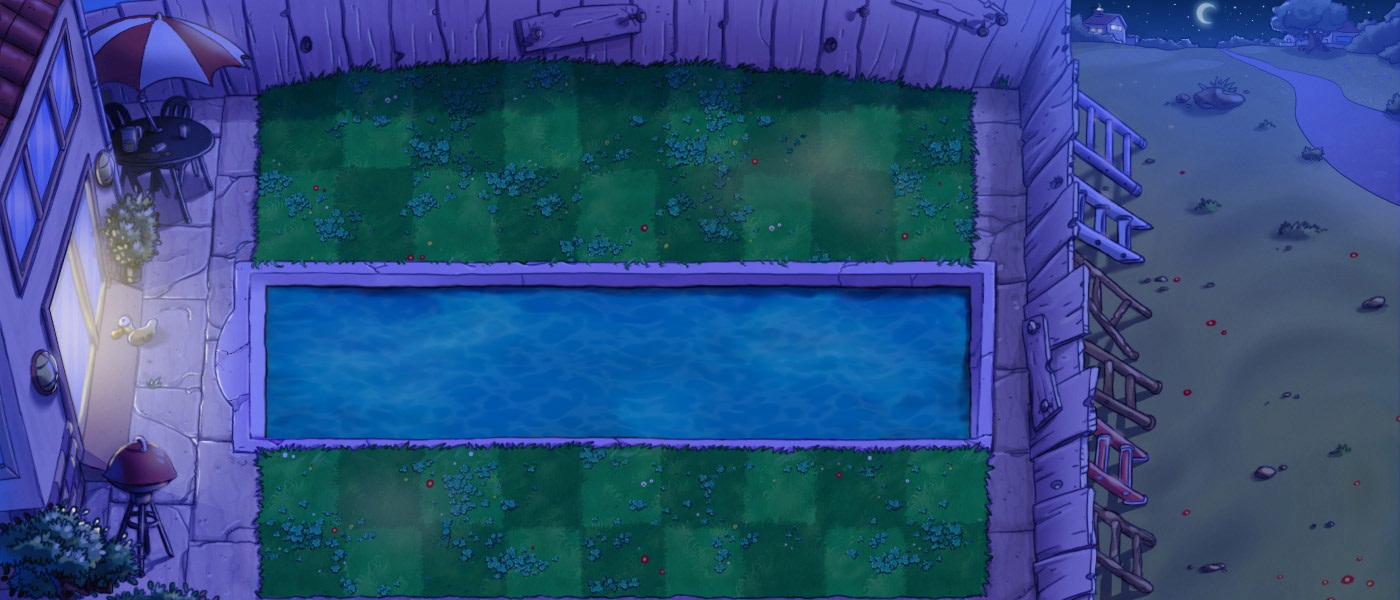 Con thỏ sống ở đâu?
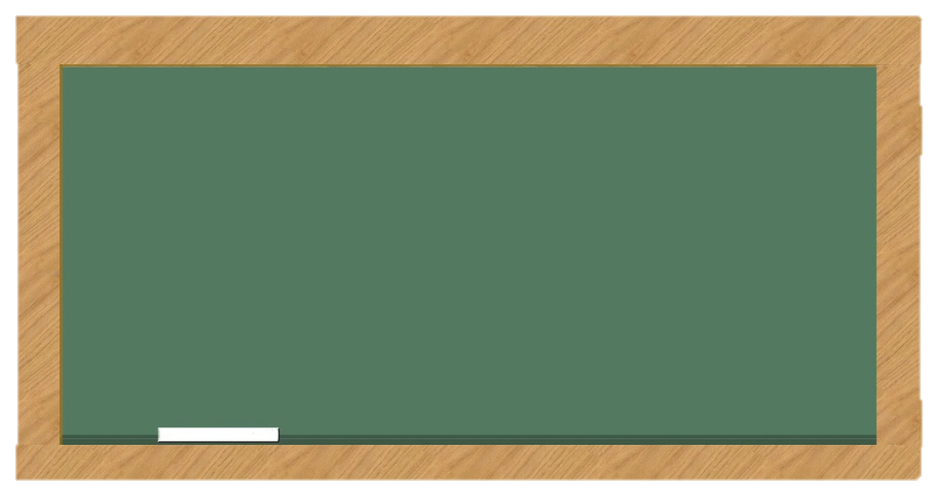 Trên cạn
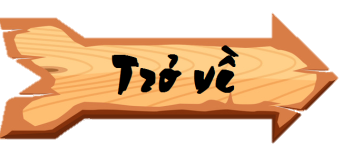 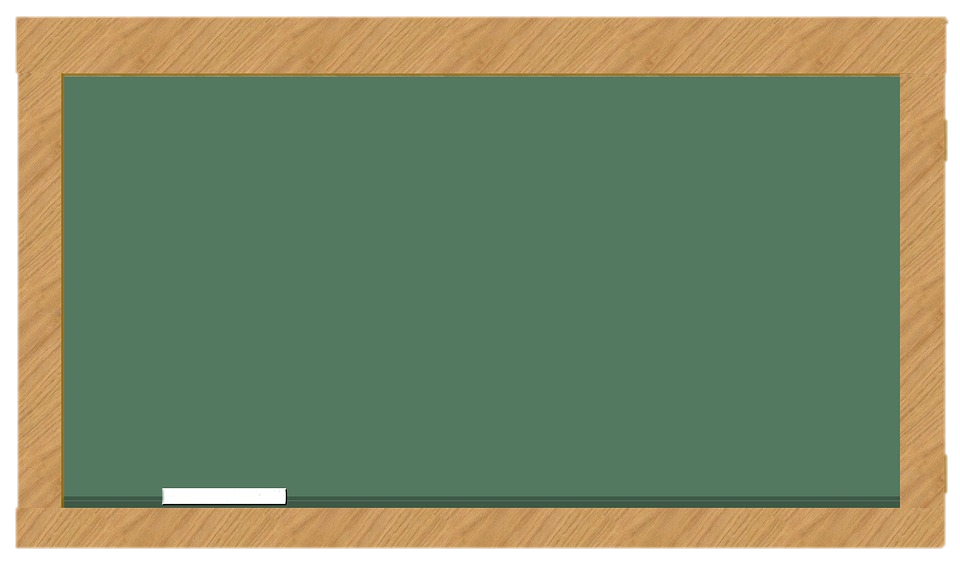 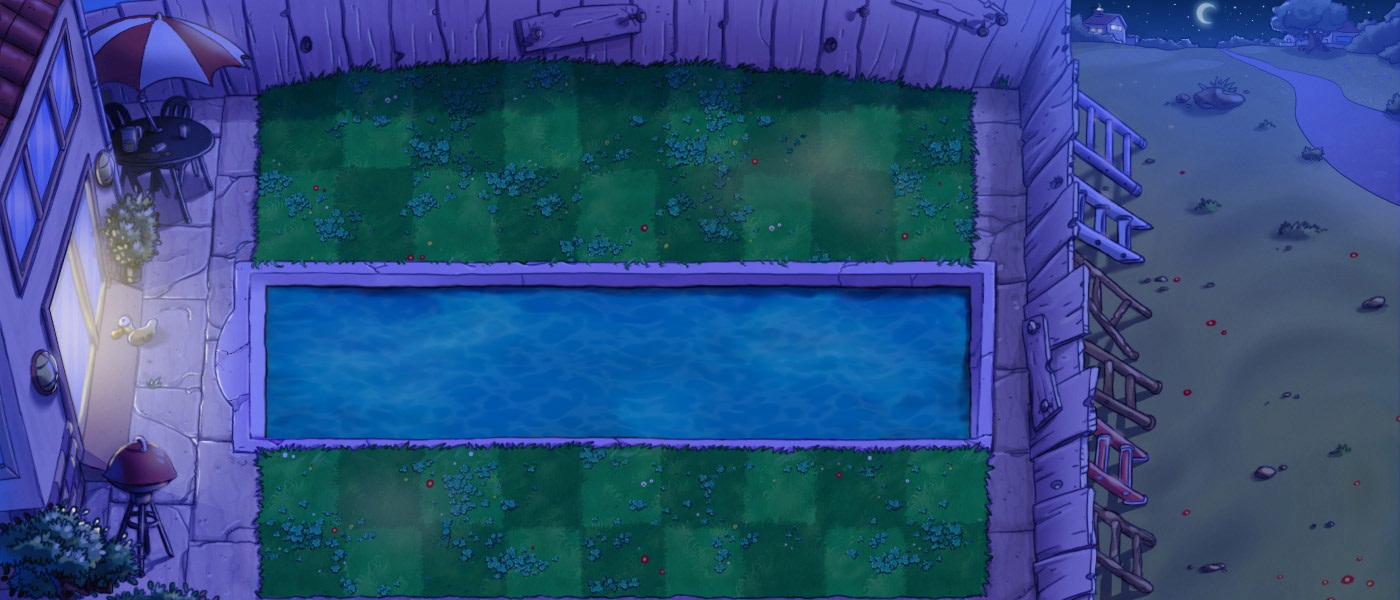 Em hãy kể các bộ phận chính bên ngoài của con chó?
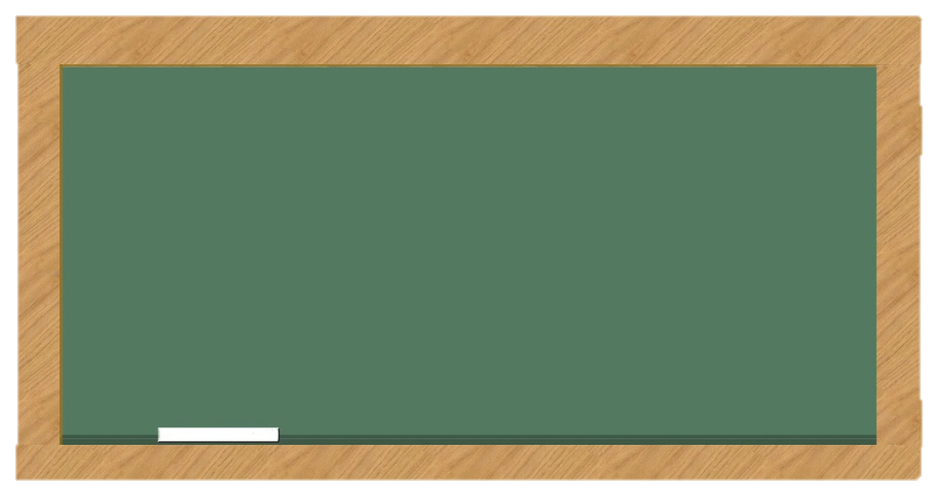 đầu, mình,
 chân, đuôi
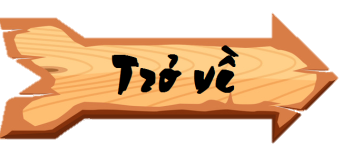 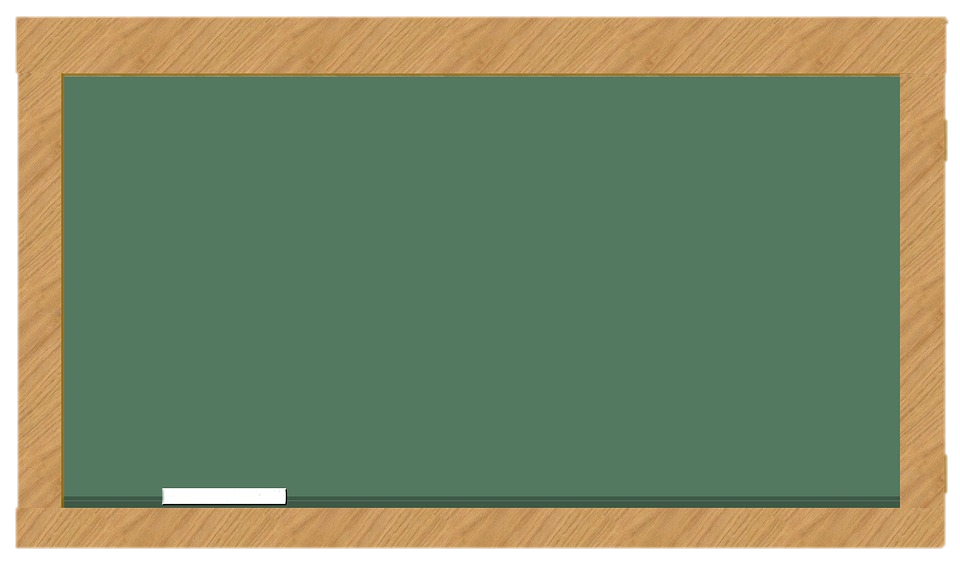 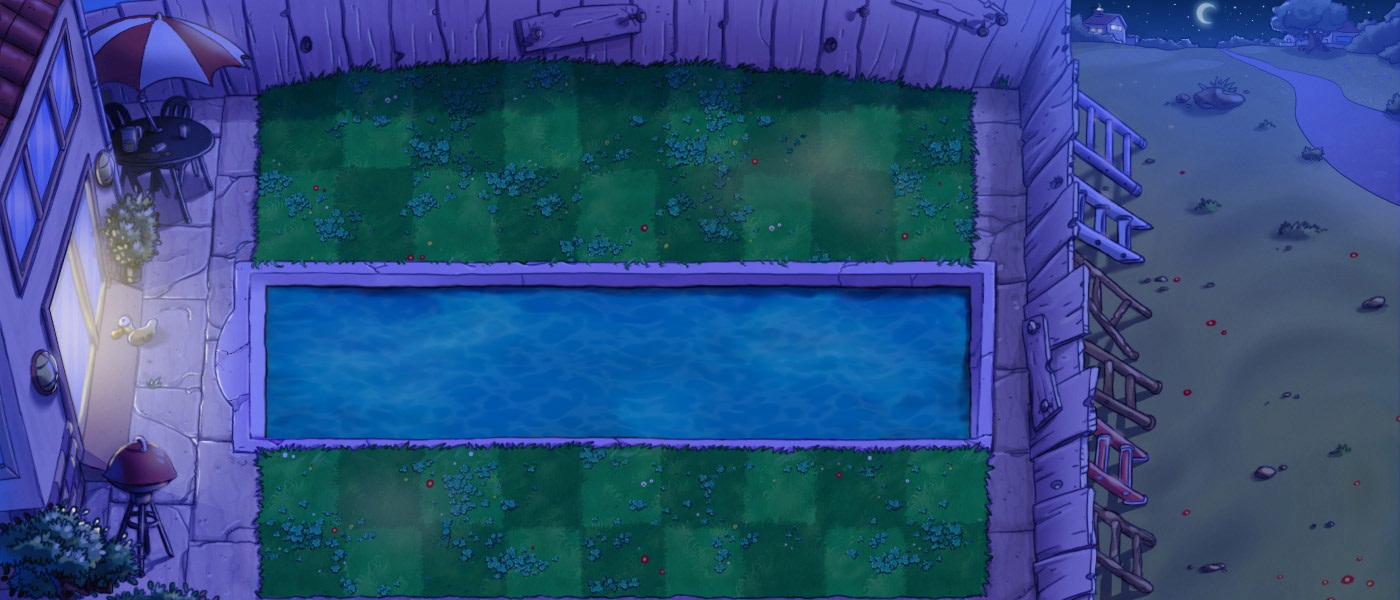 Con sóc di chuyển bằng bộ phận nào ?
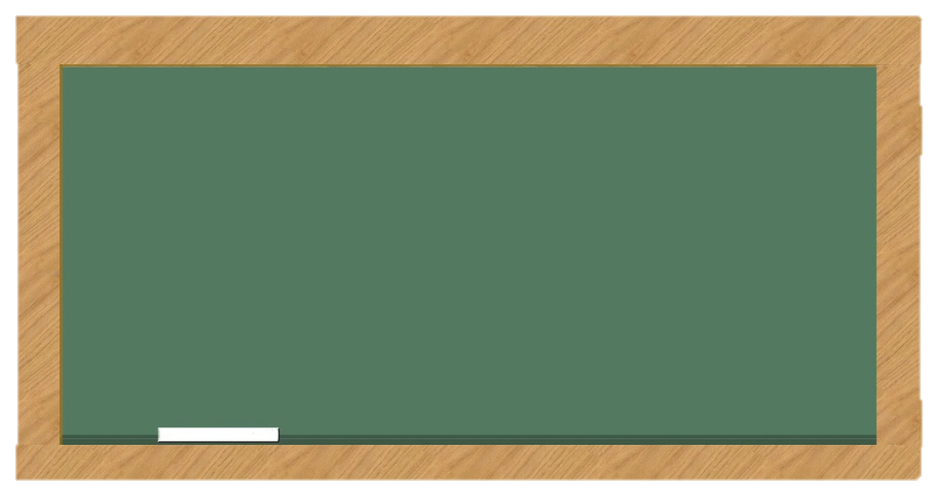 Chân
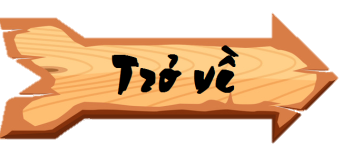 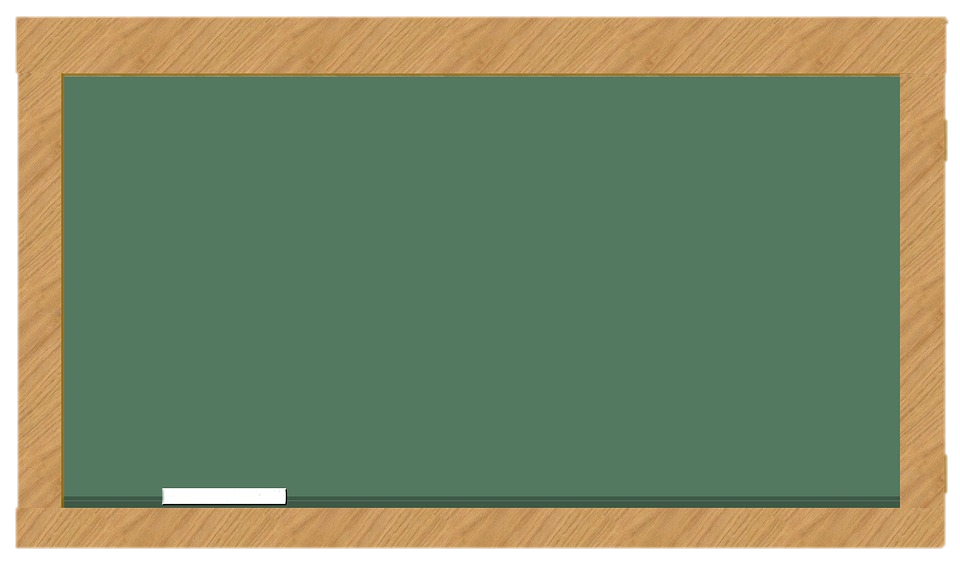 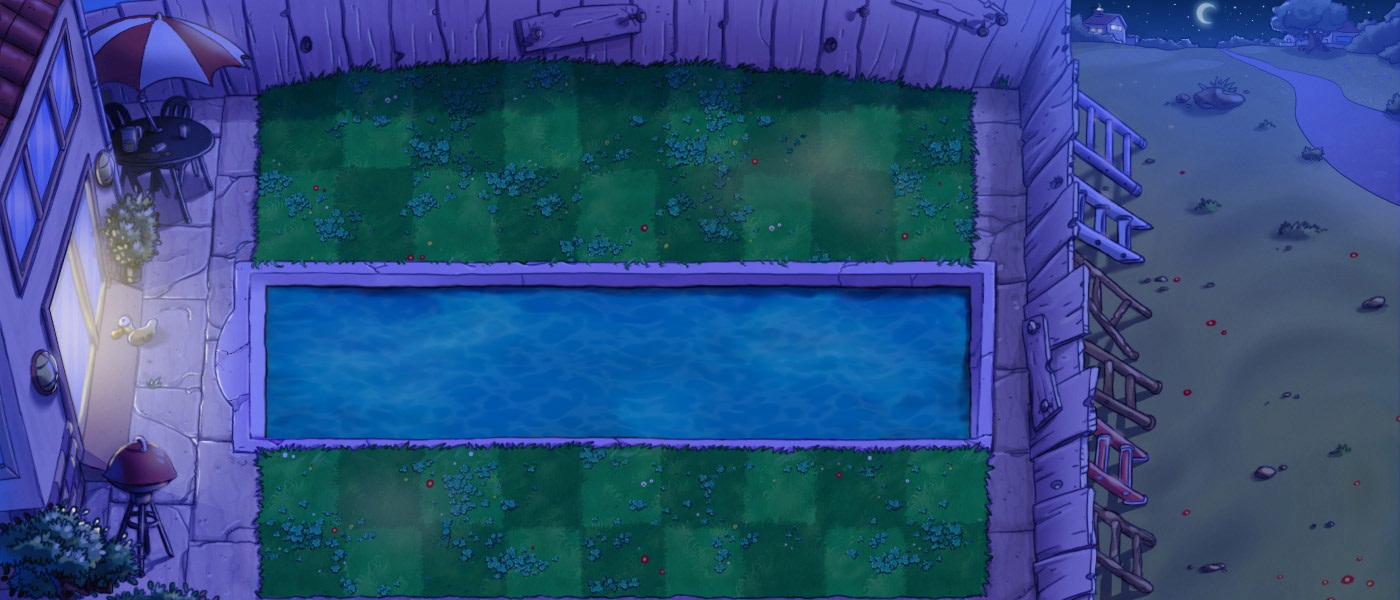 Em hãy bắt chước 
tiếng kêu của con mèo.
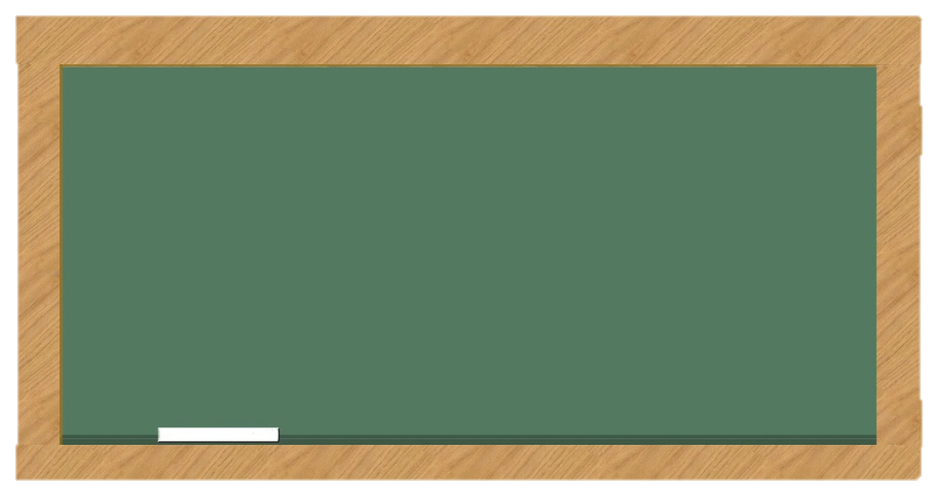 Bạn làm rất tốt!
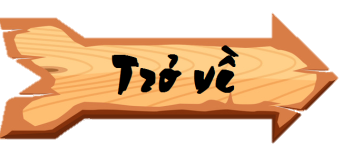 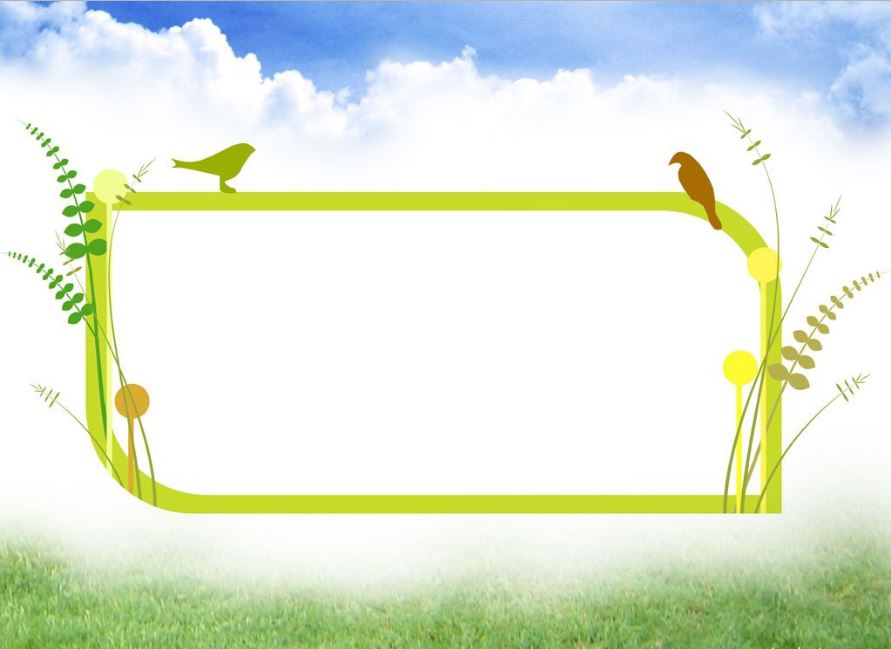 Câu 4:     Con gì ăn no
                 Bụng to, mắt híp
	Mồm kêu ụt ít
	Nằm thở phì phò.
Kết luận
Cơ thể con vật thường có: đầu, mình và cơ quan di chuyển (chân, vây, cánh, …). Các con vật có cách di chuyển khác nhau như bơi, bò, đi bay nhảy.
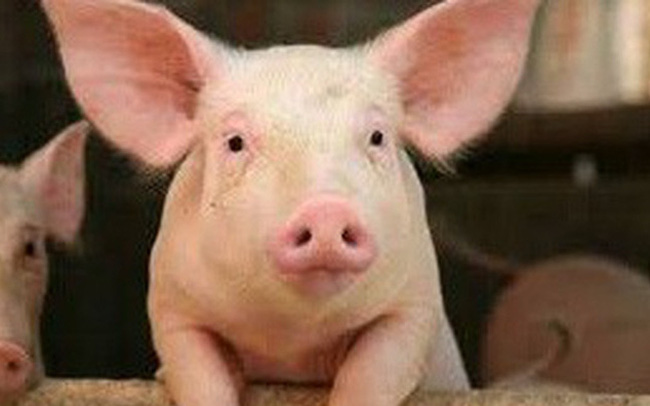 [Speaker Notes: Sau tiết học này, em thấy con vật có những ích lợi  gì?

Có những con vật còn gây ra tác hại gì ?

 (bấm hiện kết luận) các con ạ động vật …..

Dặn dò, chào…]
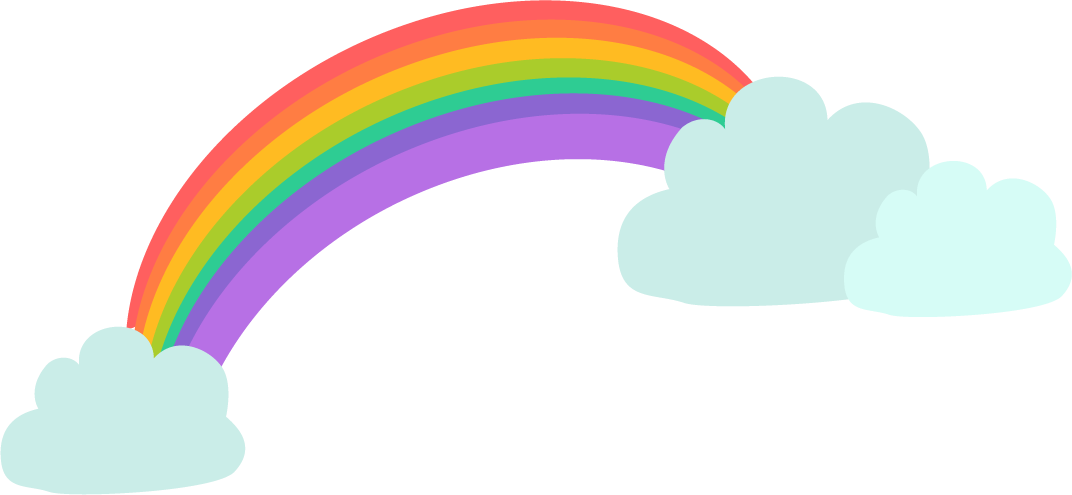 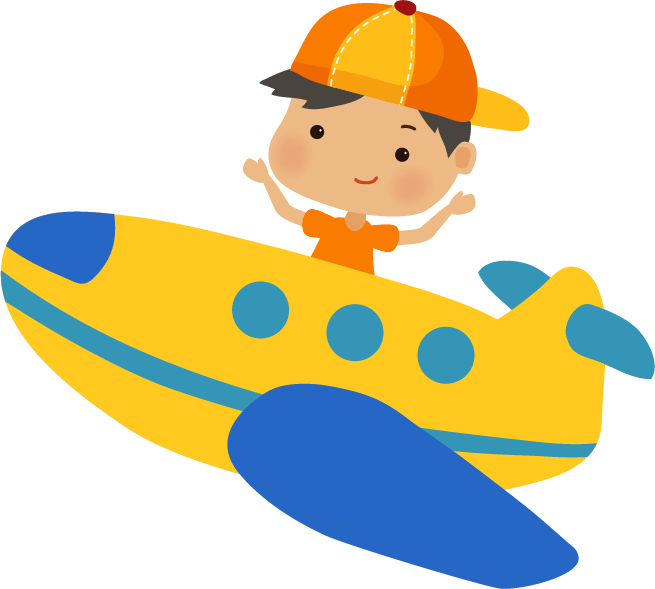 Tạm biệt và 
hẹn gặp lại!
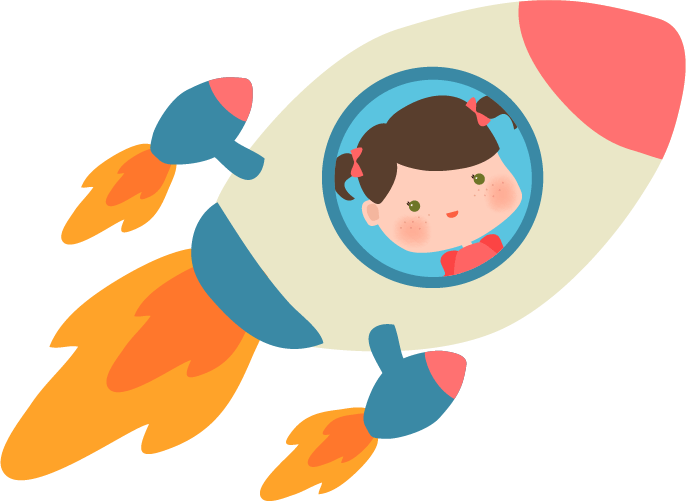 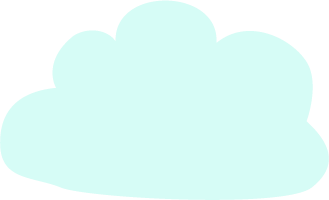 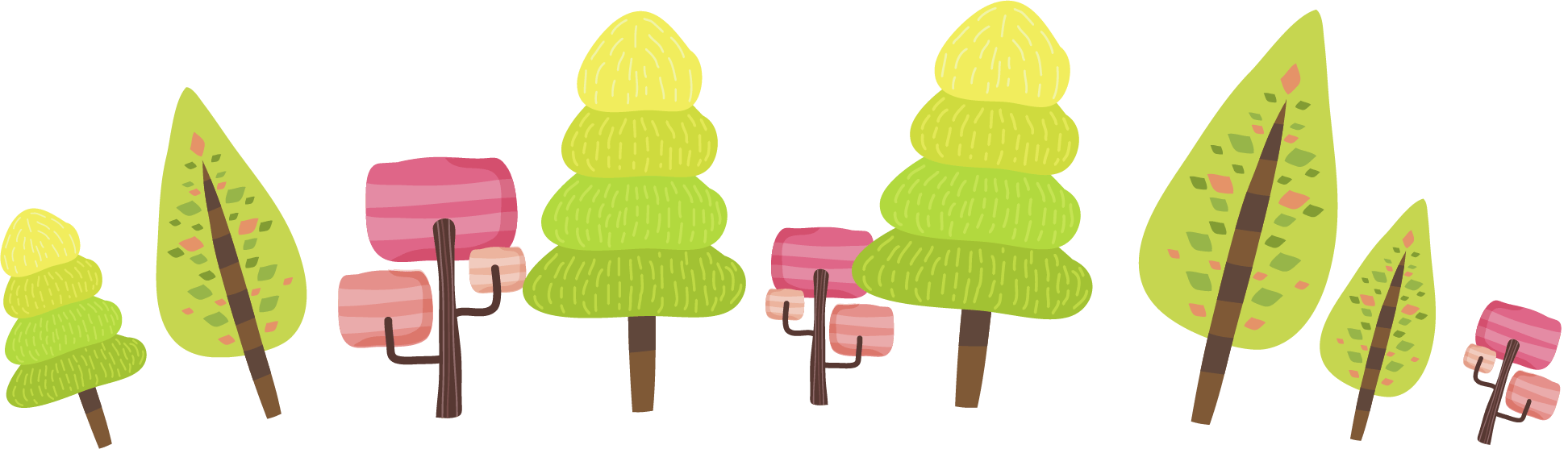 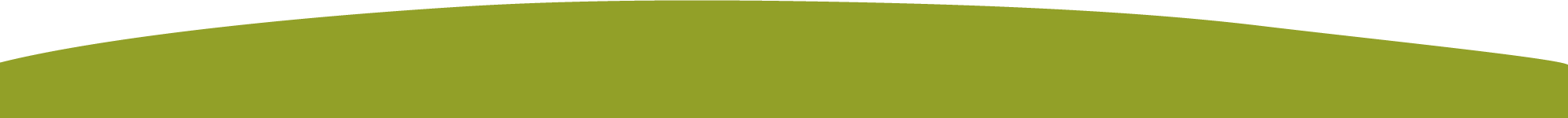